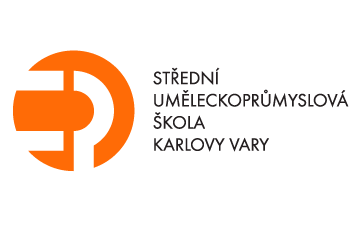 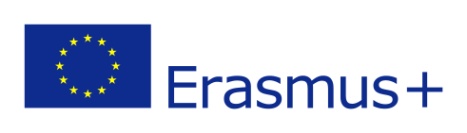 Art & Design in Our Lives
KA2 school partnership
Ing. Blanka Hladíková
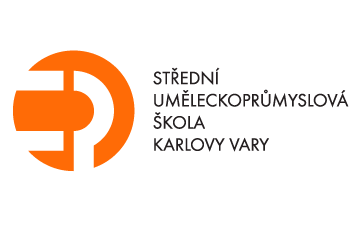 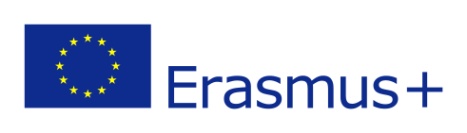 Project partners
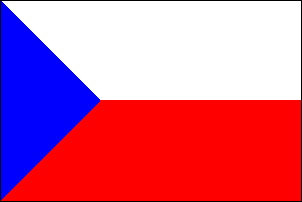 Střední uměleckoprůmyslová škola, Karlovy
  Vary 
Secondary Municipal School ToakiDaskalo, 
  Bitola
Escola Artística de Soares dos Reis
Mesleki Ve Teknik Anadolu Lisesi
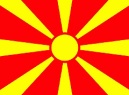 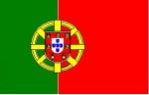 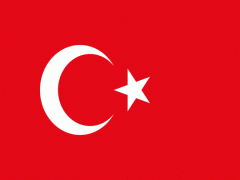 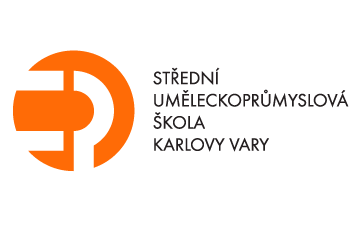 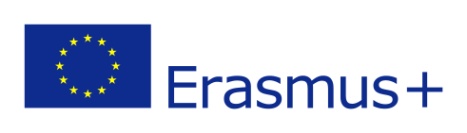 The main objectives  concerning to the students and teachers are:
developing knowledge of English and ICT for communication as well as for their professional lives
deepening and enhancing their vocational, social, interpersonal  and communicative skills
increasing their chances in the labour market 
expanding their creative minds and imaginations
helping them realize differences as well as similarities between partner countries related to their cultural, social and historical
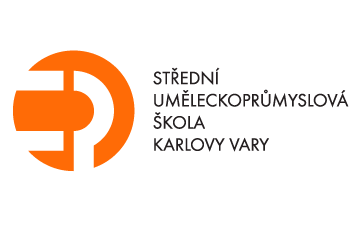 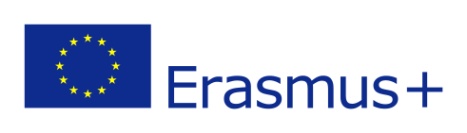 The main targets concerning to the institutions
- internationalization of the schools
- enrichment of general and vocational parts of the schools' curricula
- implementation teaching of transferable skills in curricula. 
working and cooperation in international teams
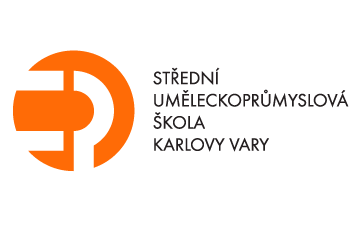 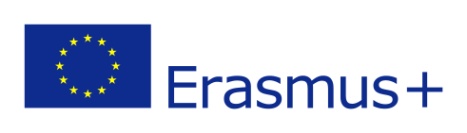 International  products
Websites in English
A blog for students 
Art magazine (electronic + printed form)
A project library of handmade wares (with photos and instructions)
Final fashion show and exhibition
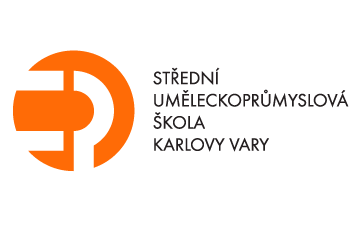 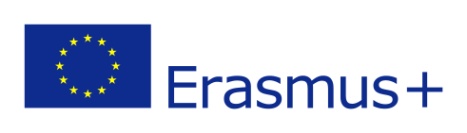 National products:
Presentations: My school and My town in English
Websites in mother languages
Videos – „How is it made?“ 
A pocket bucklet with useful vocabulary (ESP) needed for each specialization 
Exhibitions after workshops
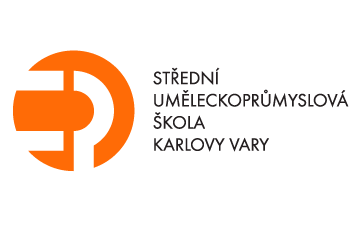 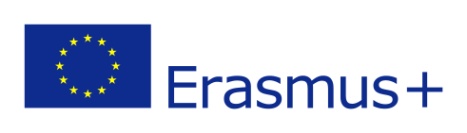 International workhops
December 2015 – transnational meeting in Macedonia
March 2016 – workshop in Macedonia  „Black and white in fashion anf graphich design)  TK + PT
October 2016 – workshop in CR „Flowers in ceramic and fashion design“ PT + TK
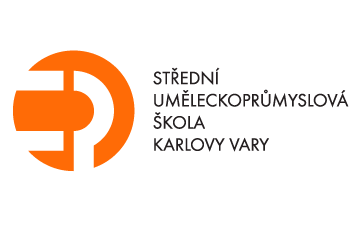 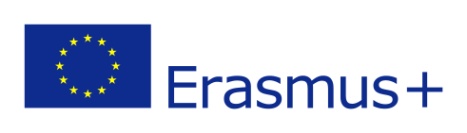 International workhops
November 2016 – workshop in Portugal „Photography & graphic design“ for CR + MC
January 2017 – workshop in Turkey „Sea and waves in fashion“ for CR + MC
June 2017 – final meeting and exhibition with a fashion show in the CR (MC+PT+TK
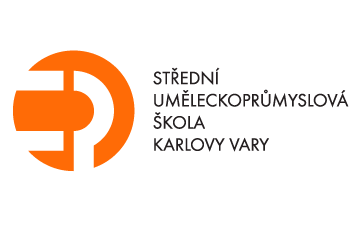 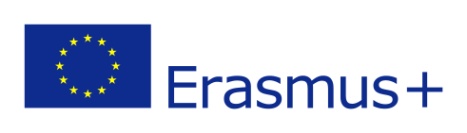 Future plans
Deepening the cooperation with foreign school
teaching/training assignments/job shadowing for vocational and language teachers at the partners´ schools
Vocational training placements for students of different subjects of study – ceramic, clothes and graphic design and photography
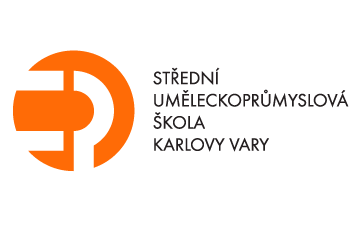 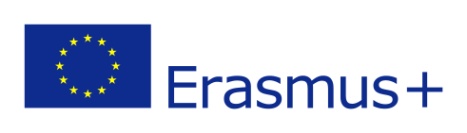 Thank you